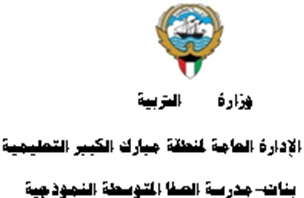 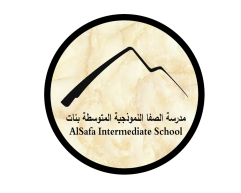 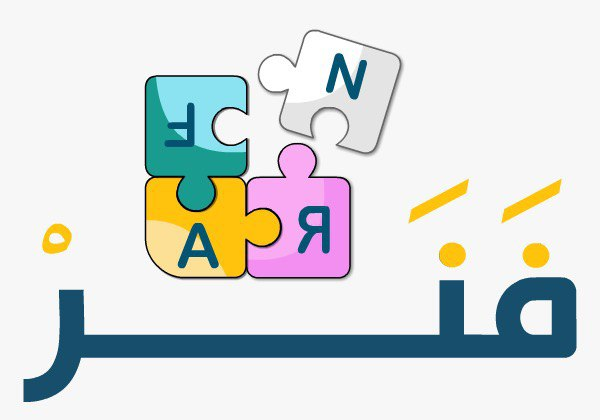 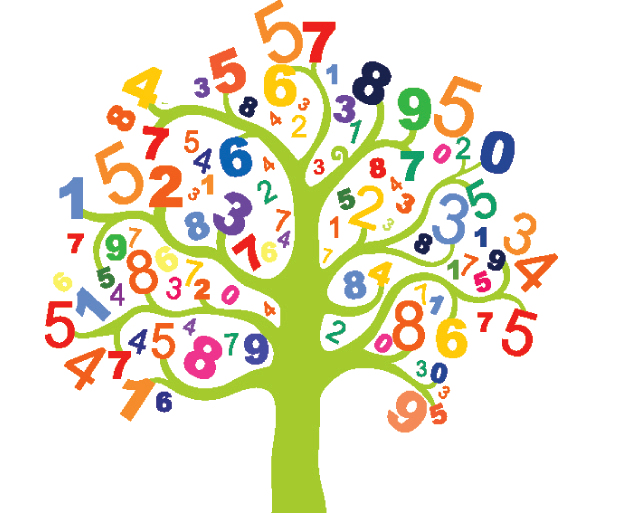 (7-6): ضرب الكسور                إعداد المعلمة: أ / مريهان مصطفى
رئيسة قسم الرياضيات : هنادي العمران 
مديرة المدرسة : أ / ليلى حسين  اكبر
(7-6): ضرب الكسور
صفحة 38
التمهيد
2
18
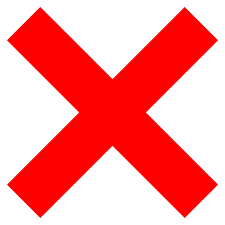 10
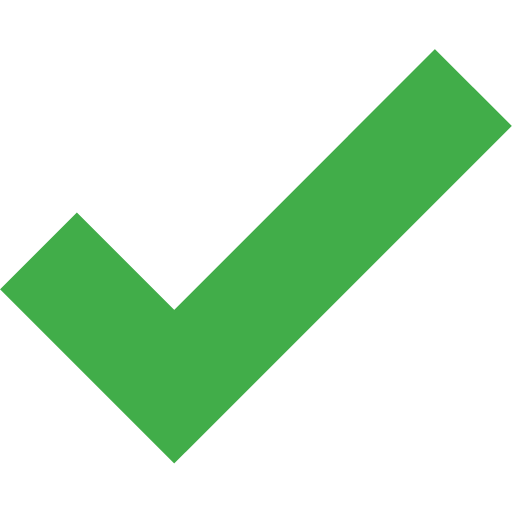 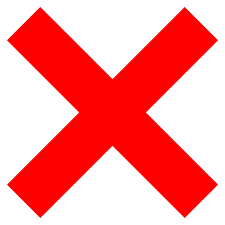 11
19
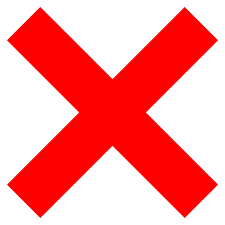 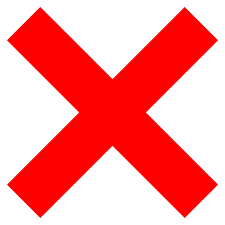 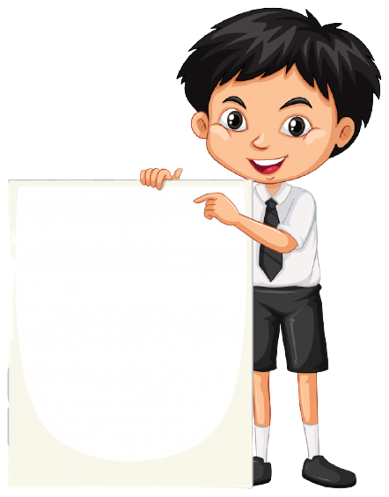 ساعد راشد بالإجابة عن الأسئلة
2 X 9=
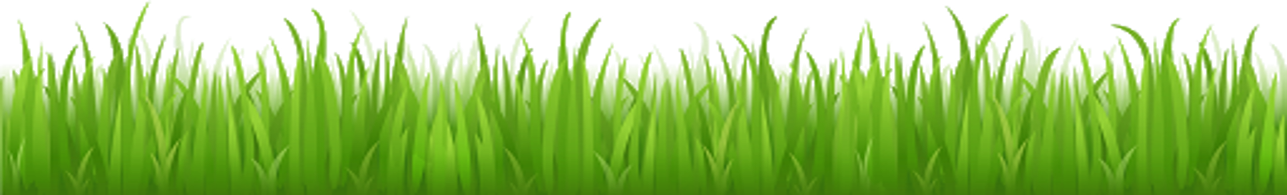 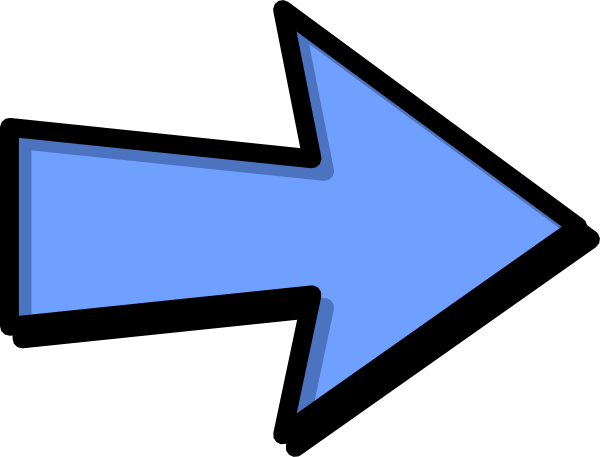 75
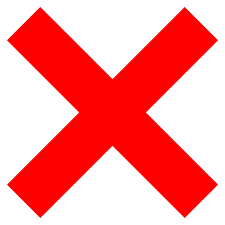 35
57
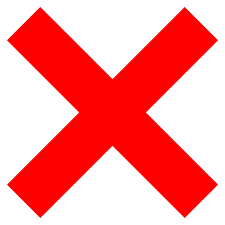 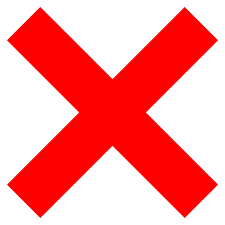 45
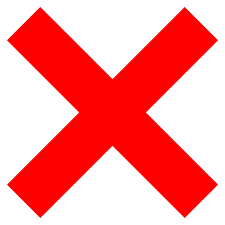 19
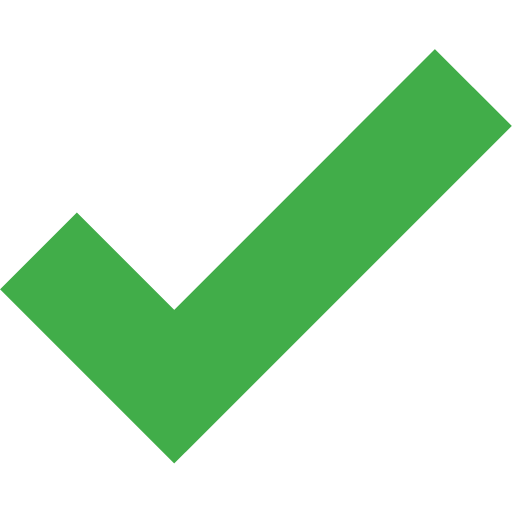 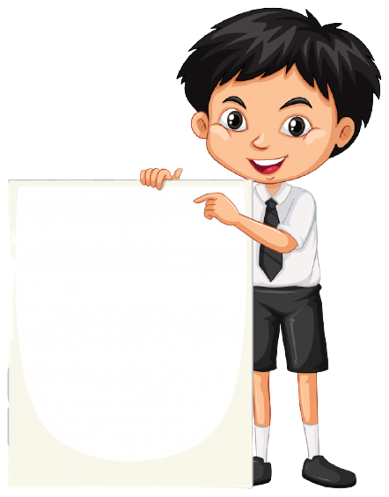 ساعد راشد بالإجابة عن الأسئلة
5 × 7=
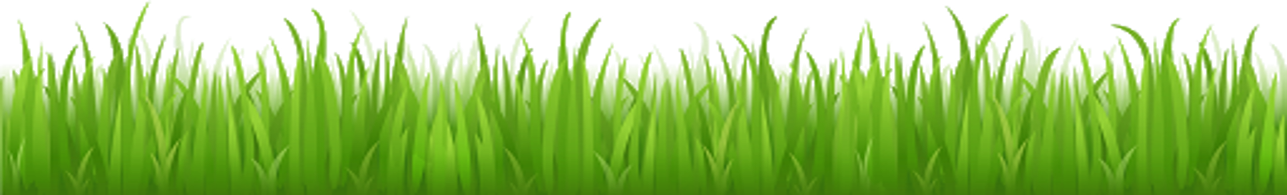 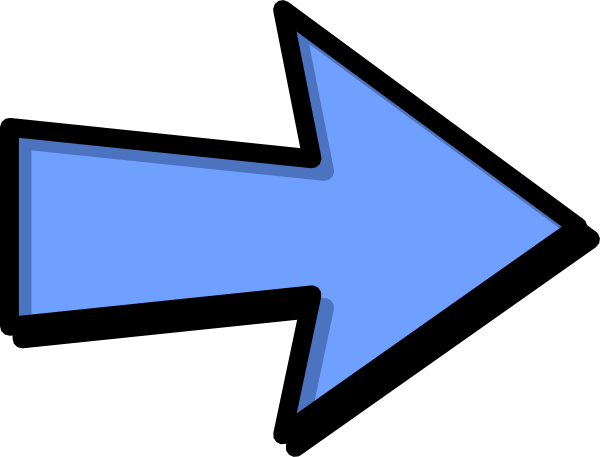 10
11
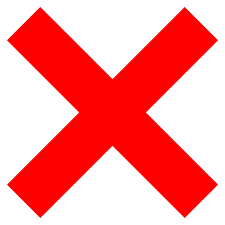 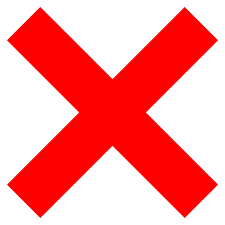 1
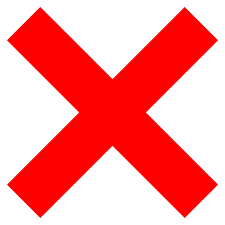 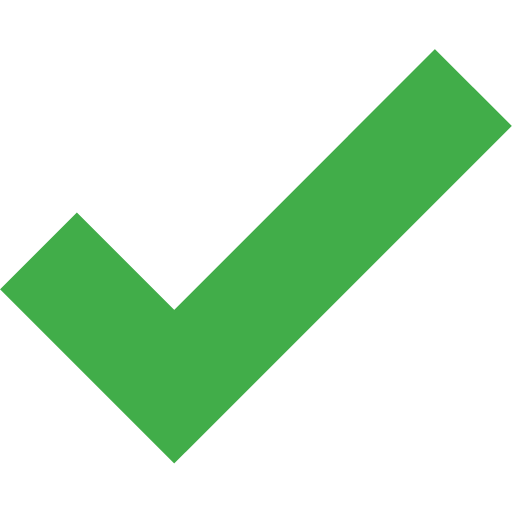 21
22
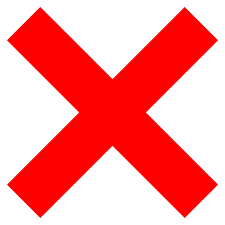 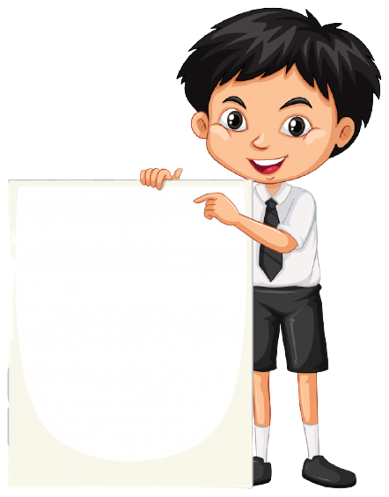 ساعد راشد بالإجابة عن الأسئلة
11× 1=
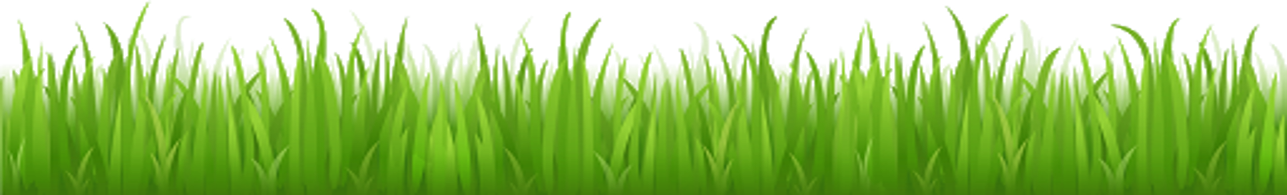 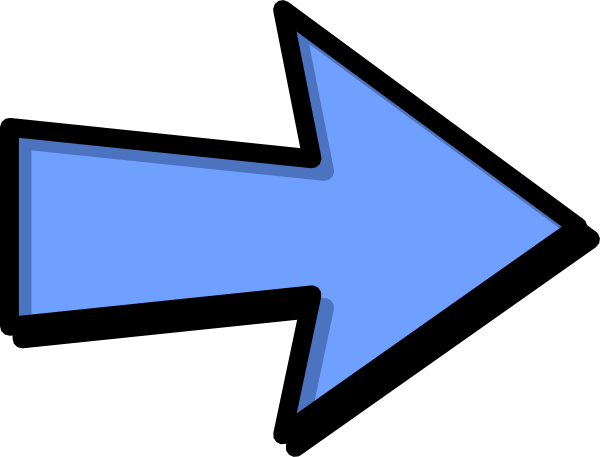 73
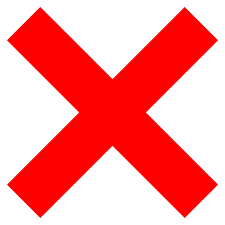 21
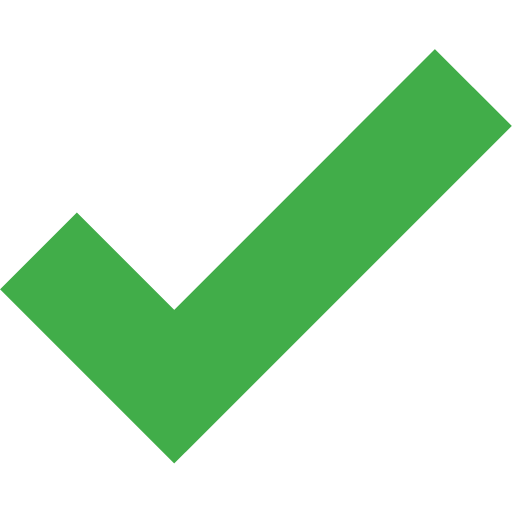 10
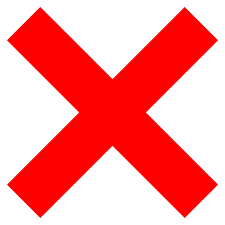 4
37
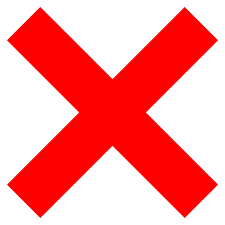 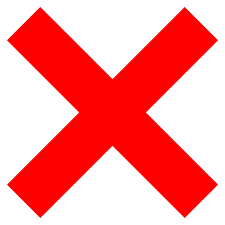 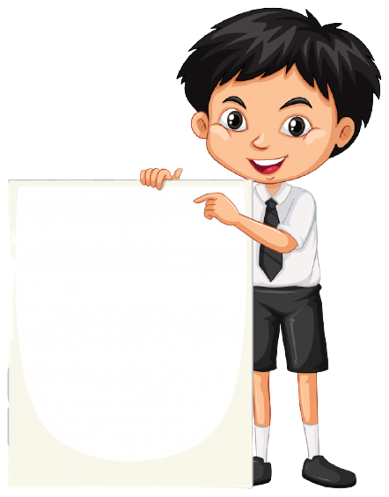 ساعد راشد بالإجابة عن الأسئلة
3× 7=
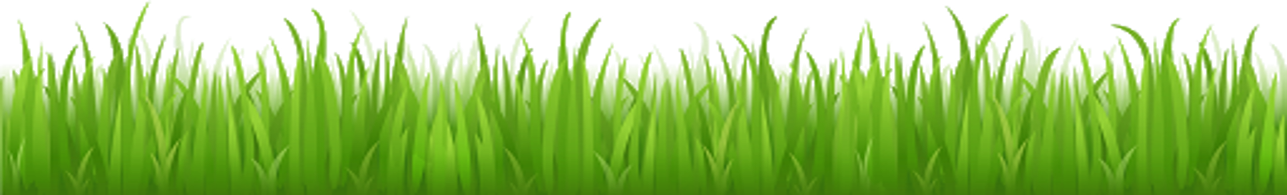 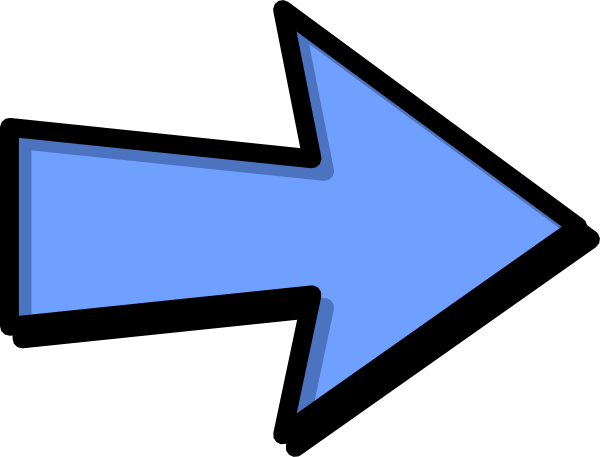 عرض الدرس
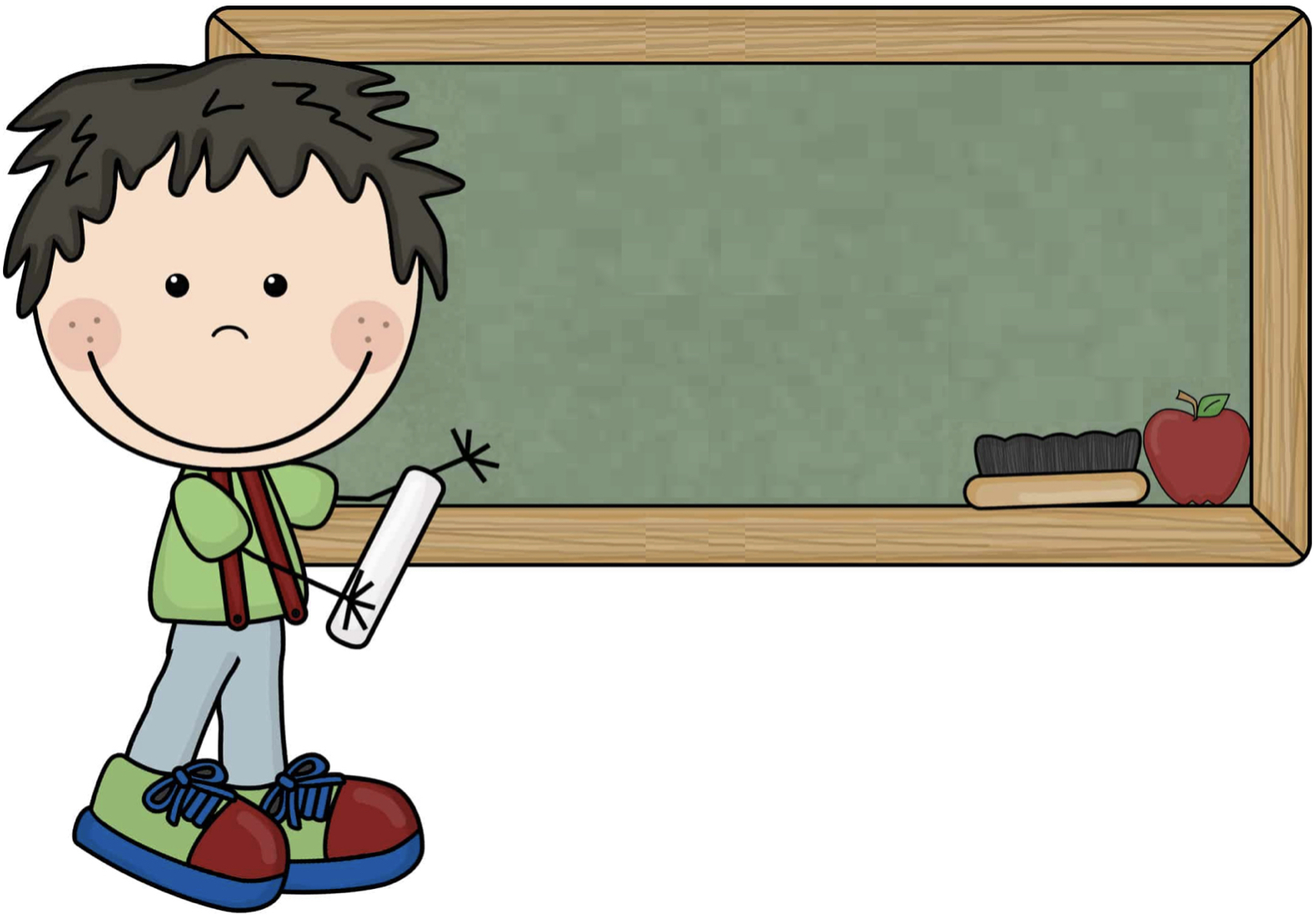 نشيدة
كتاب الطالب صفحة 38
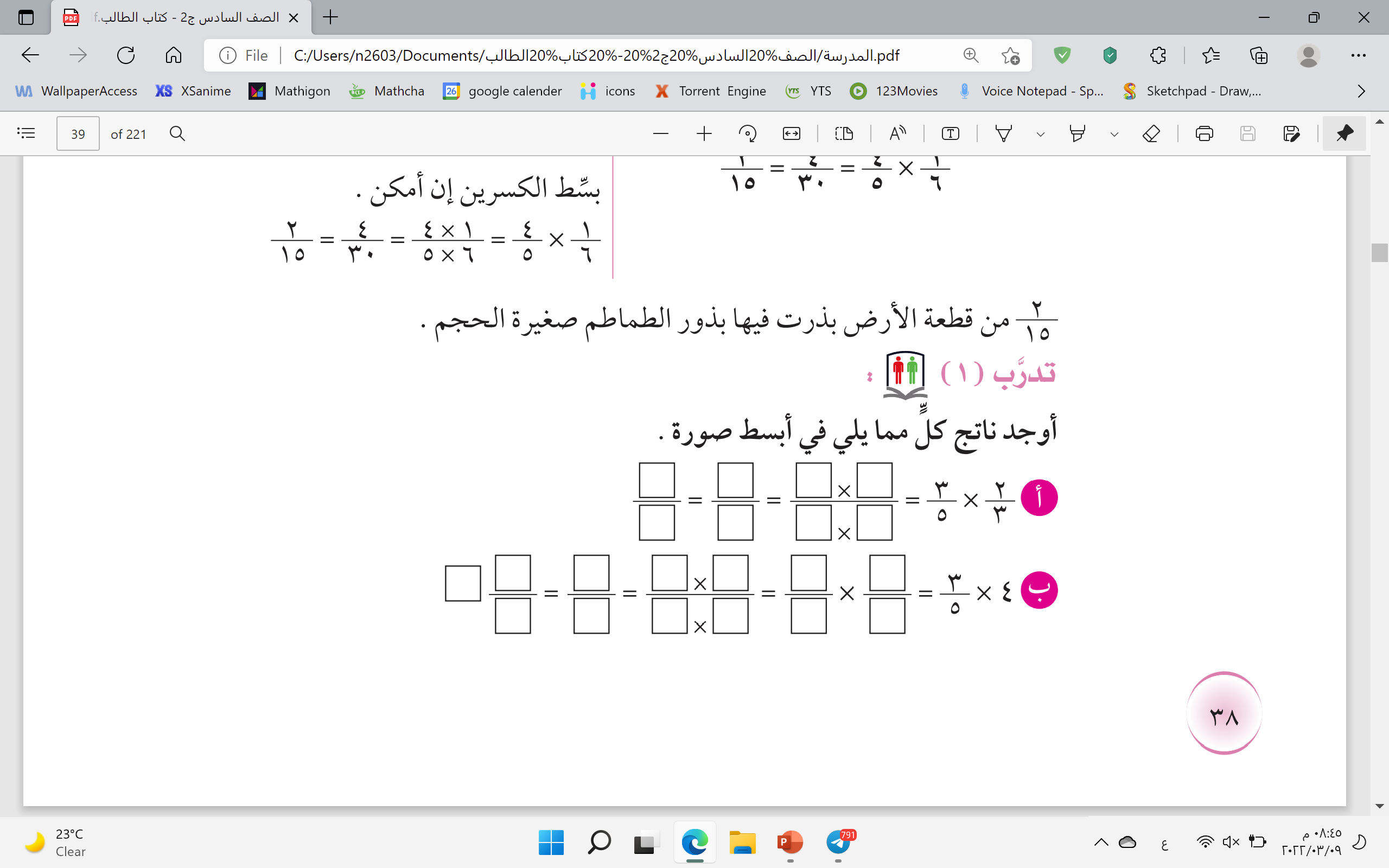 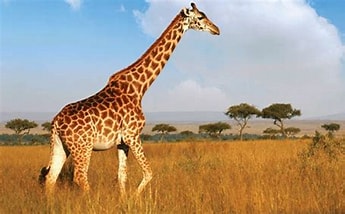 2
6
3
2
15
5
3
5
كتاب الطالب صفحة 38
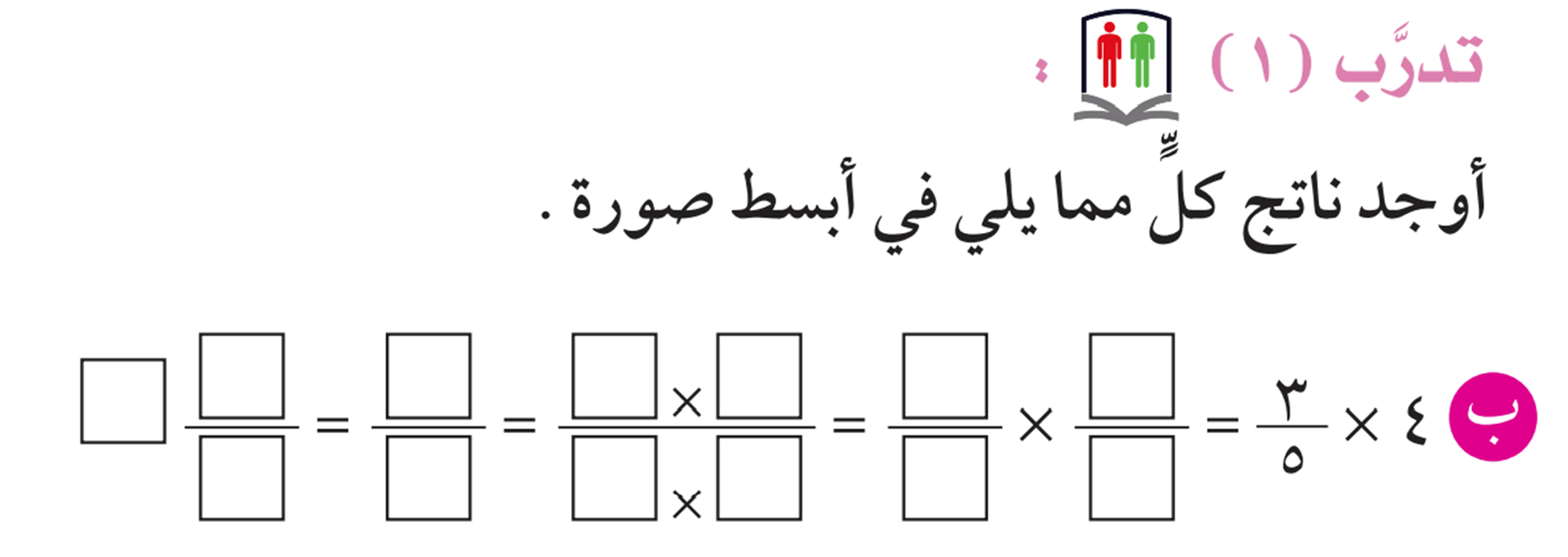 3
4
12
2
3
4
2
5
5
1
5
1
5
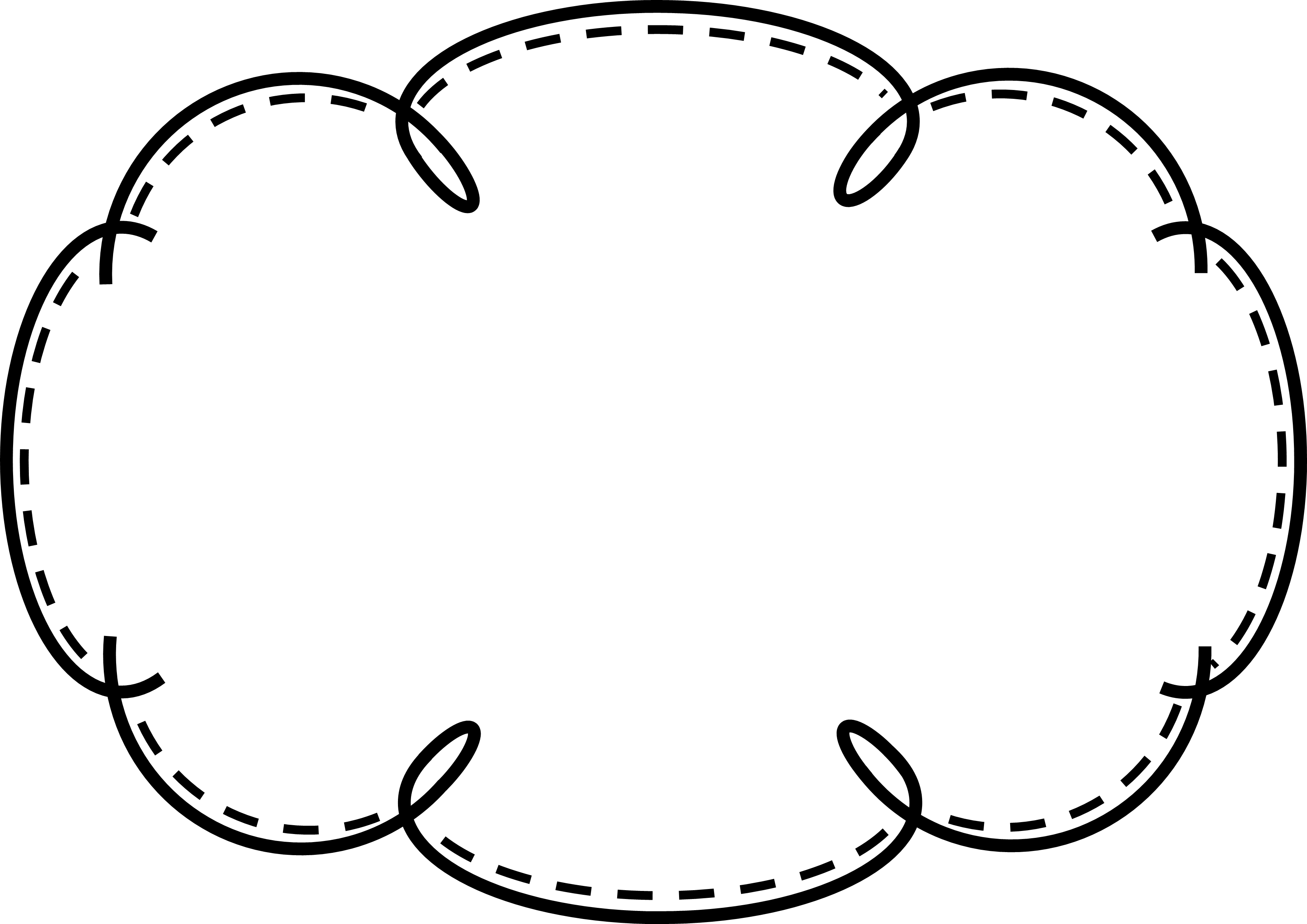 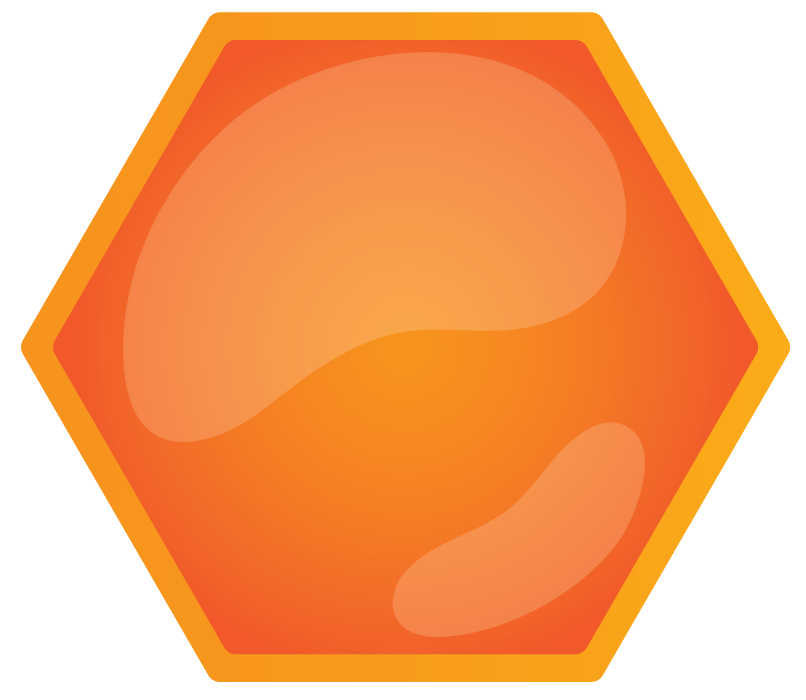 هيا نساعد نحول في جمع العسل
1
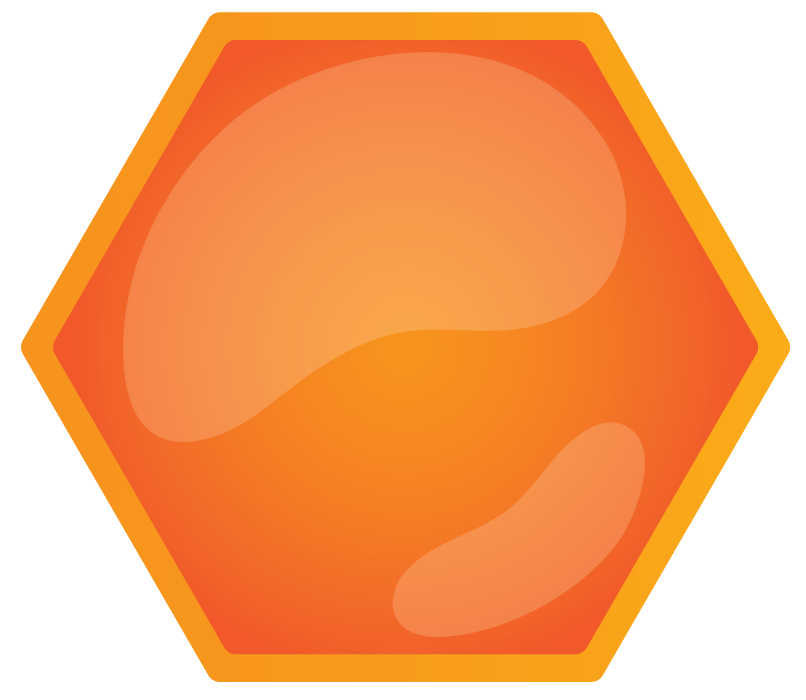 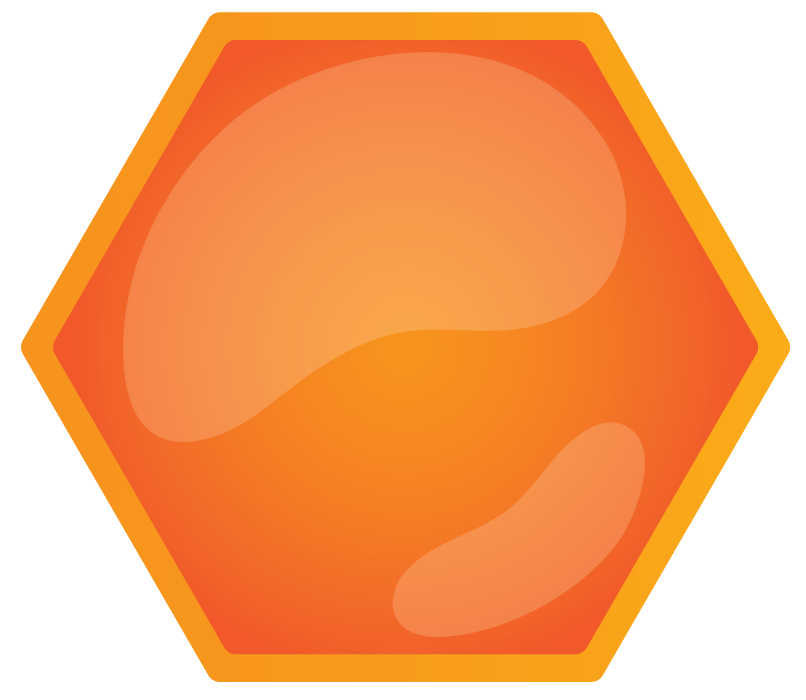 2
6
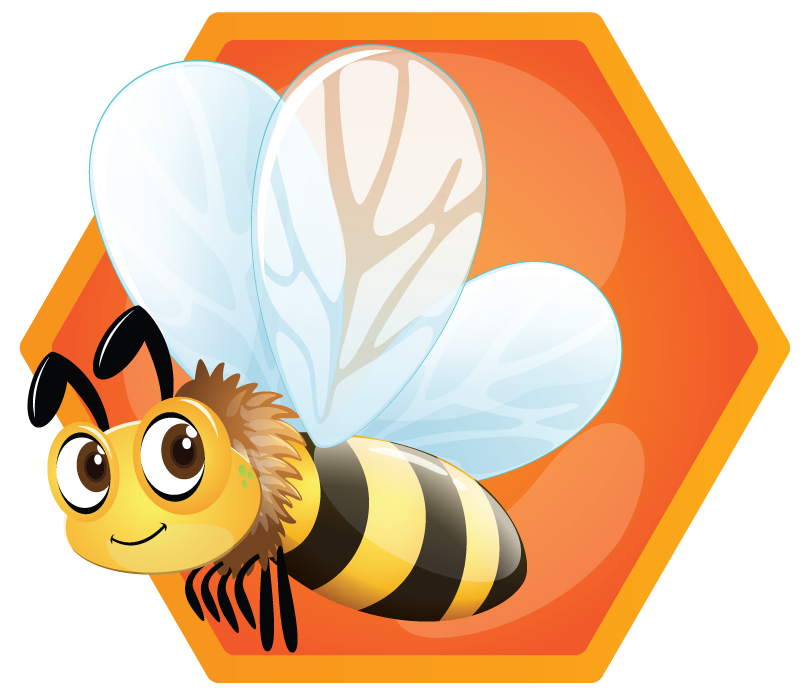 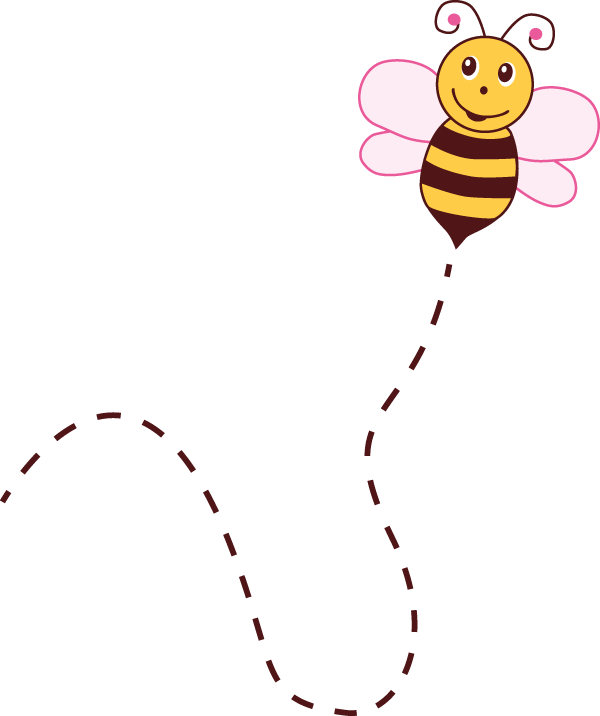 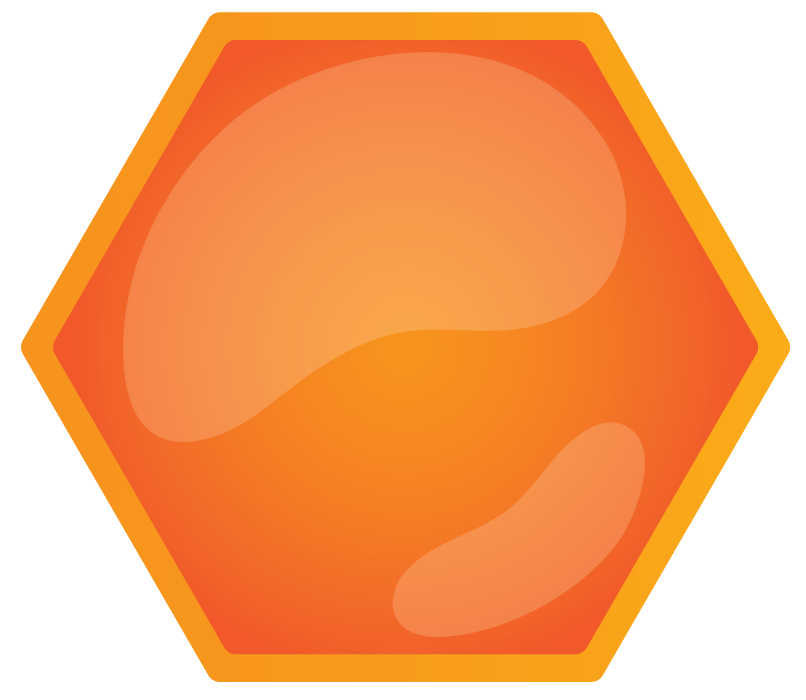 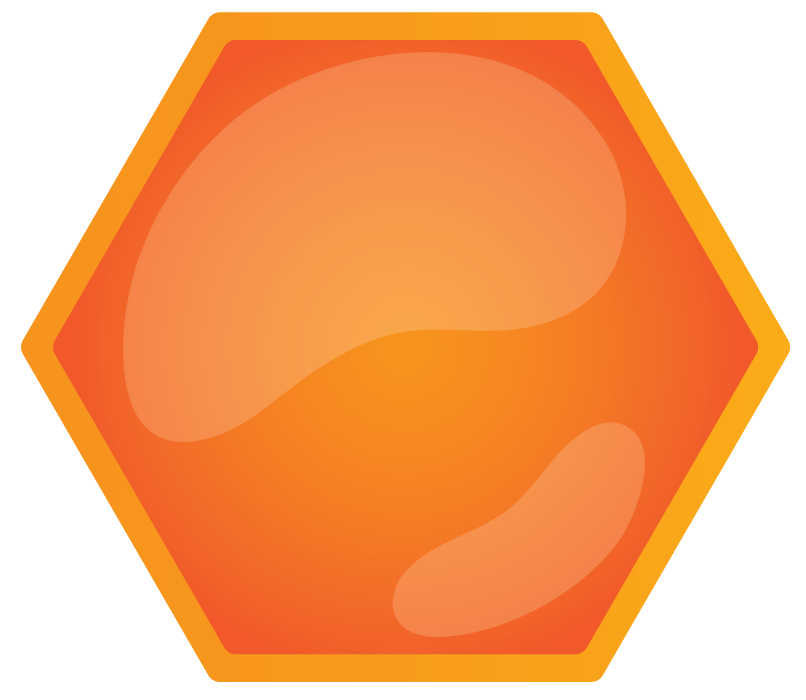 5
3
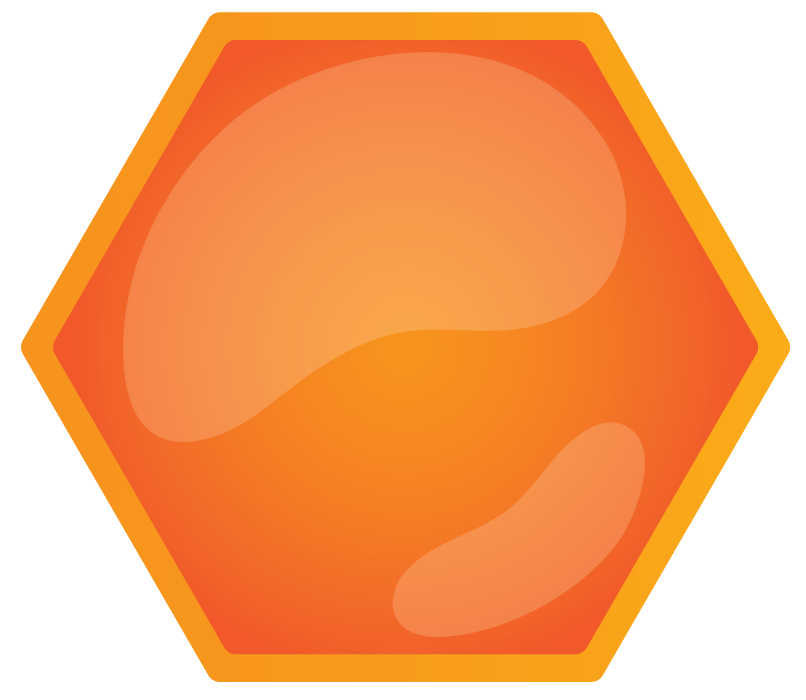 4
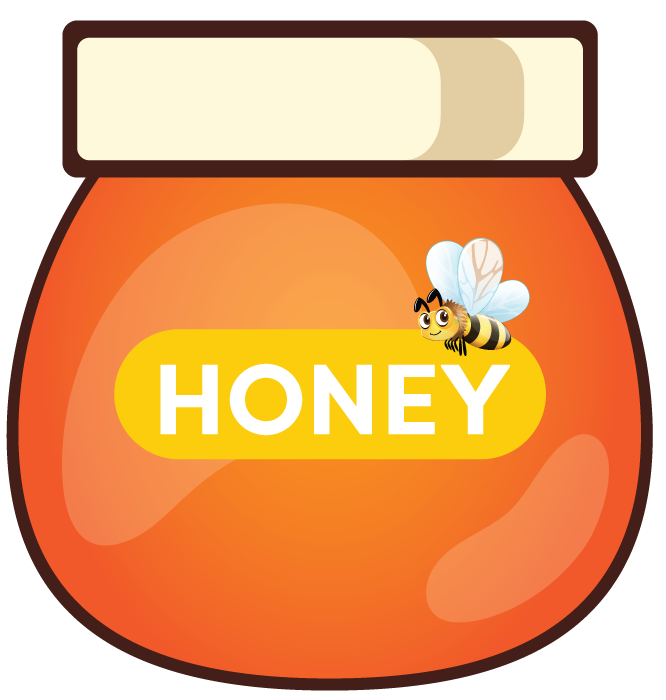 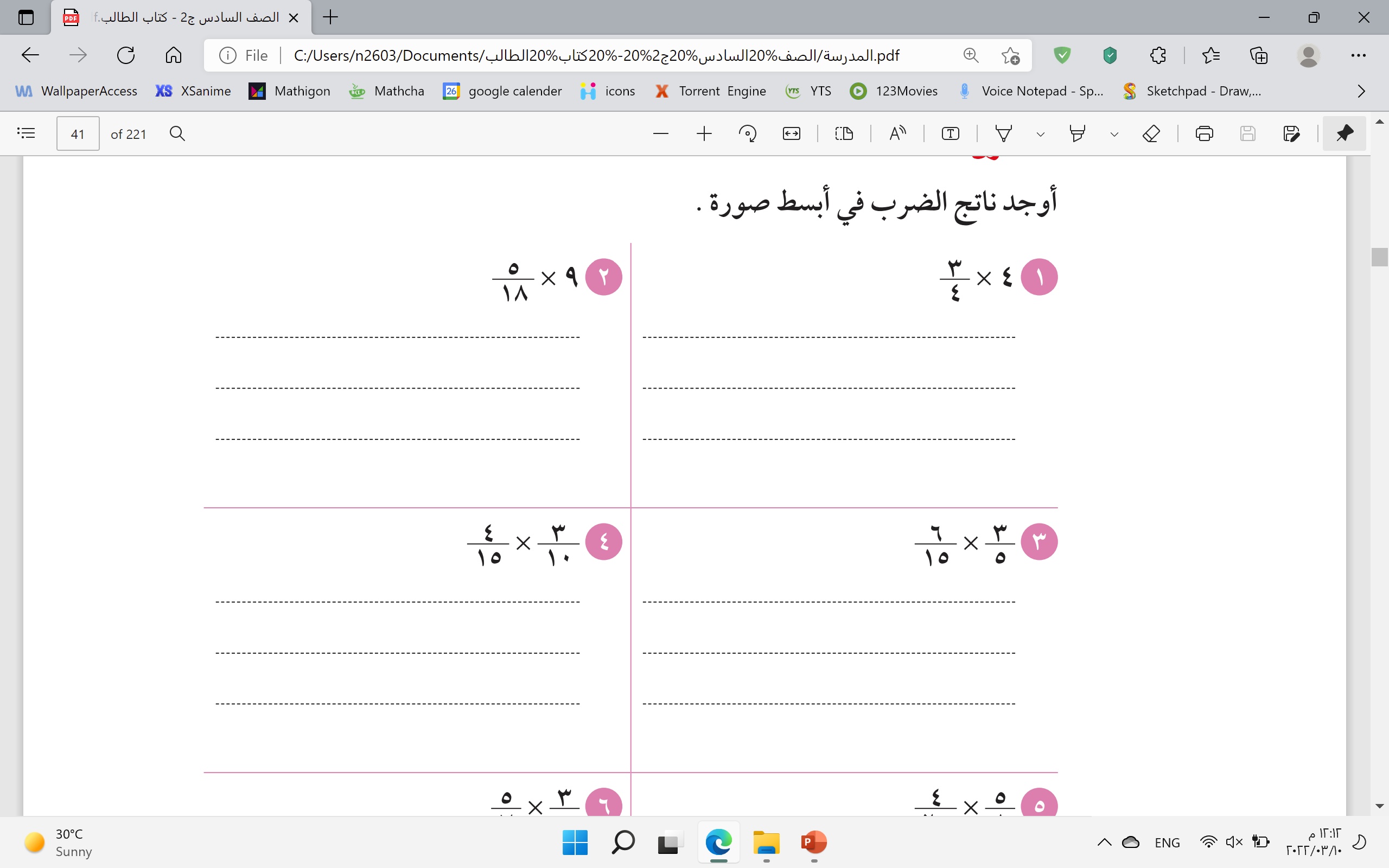 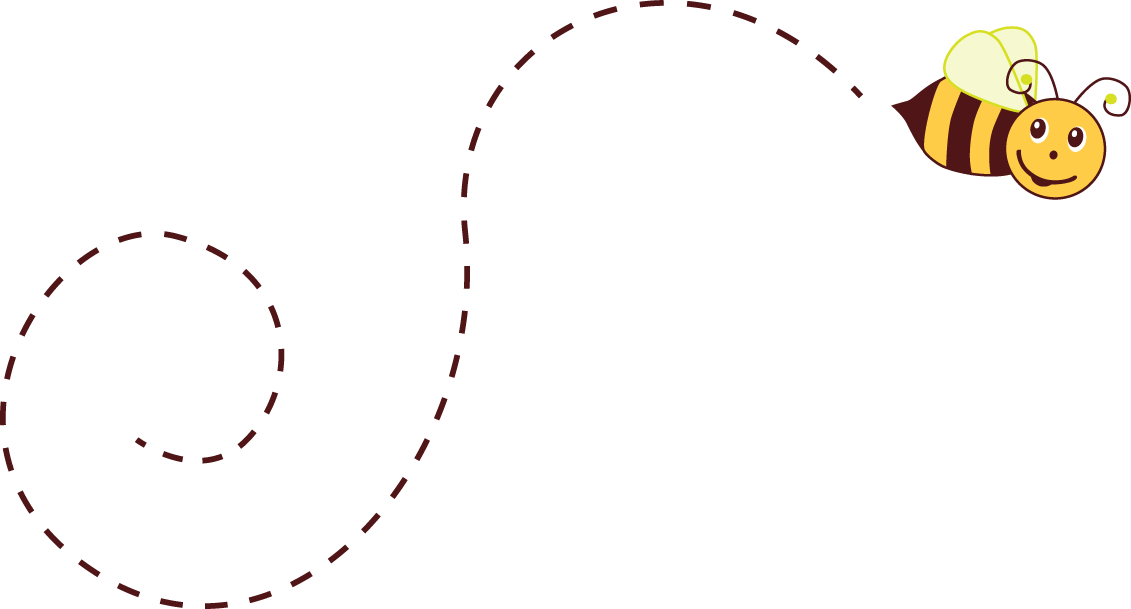 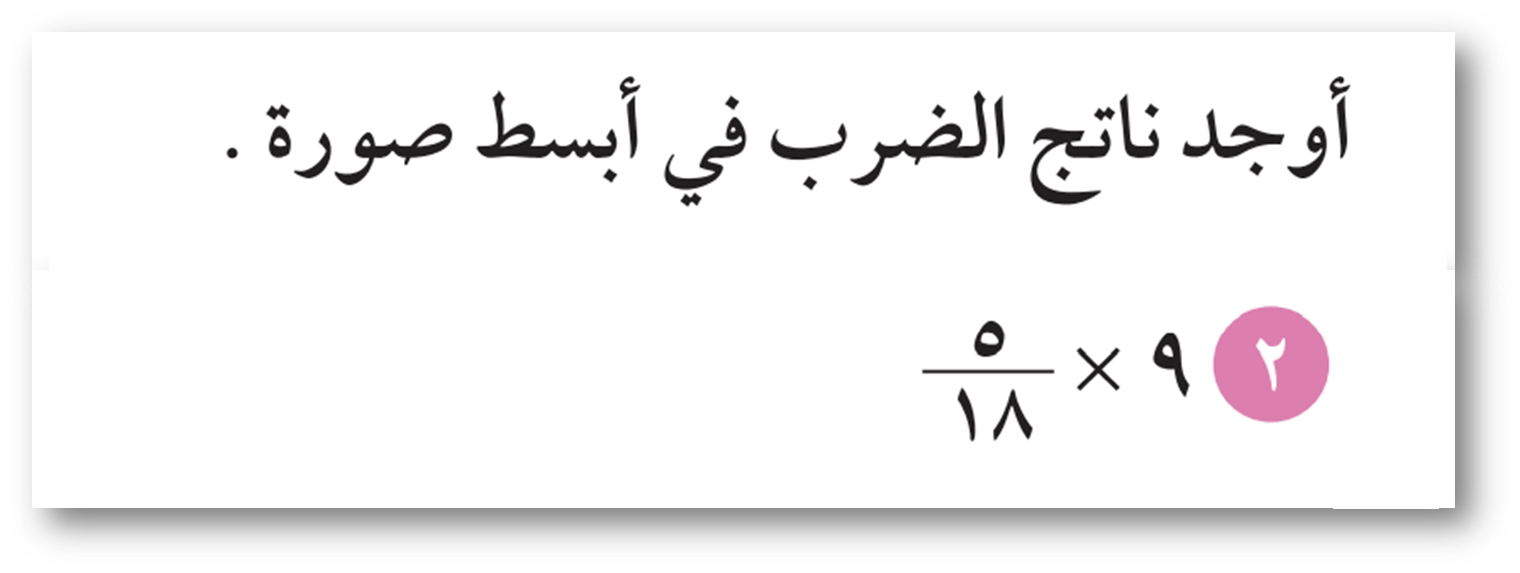 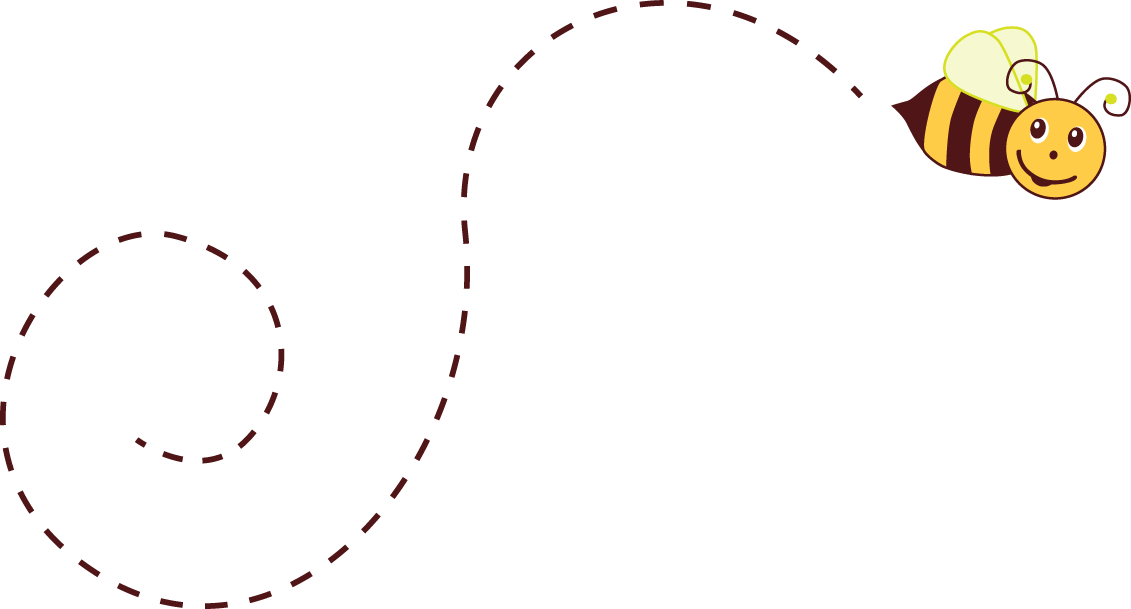 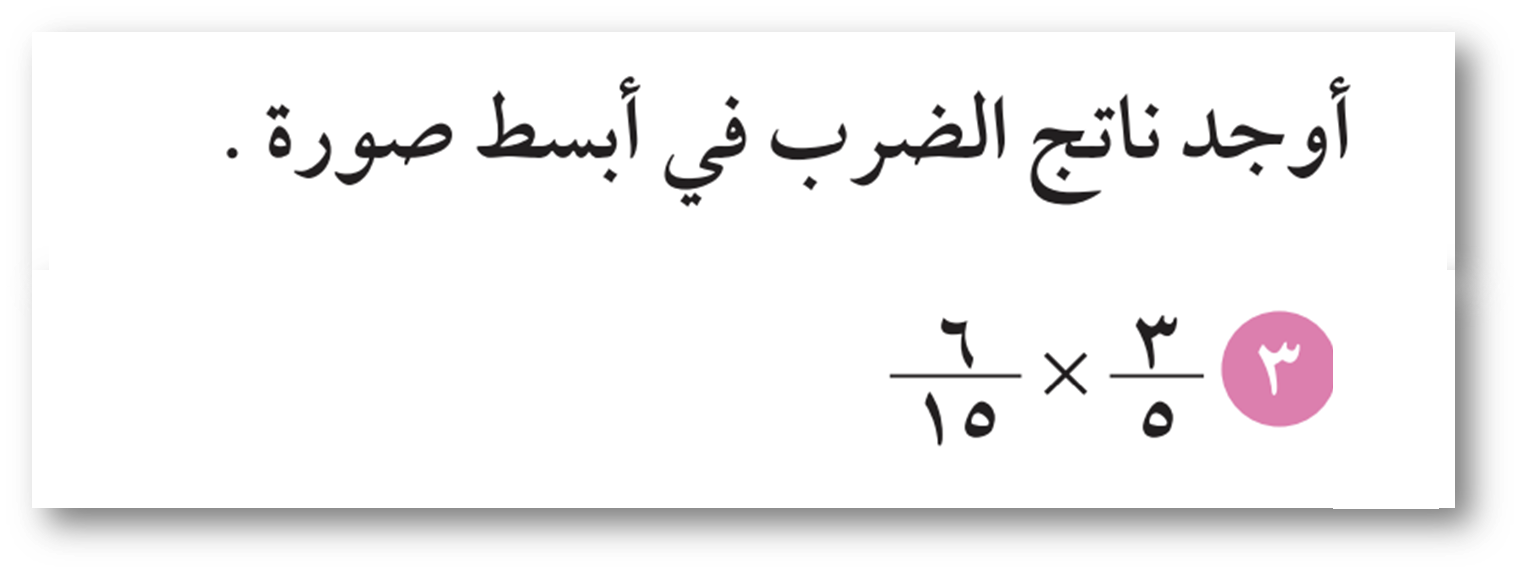 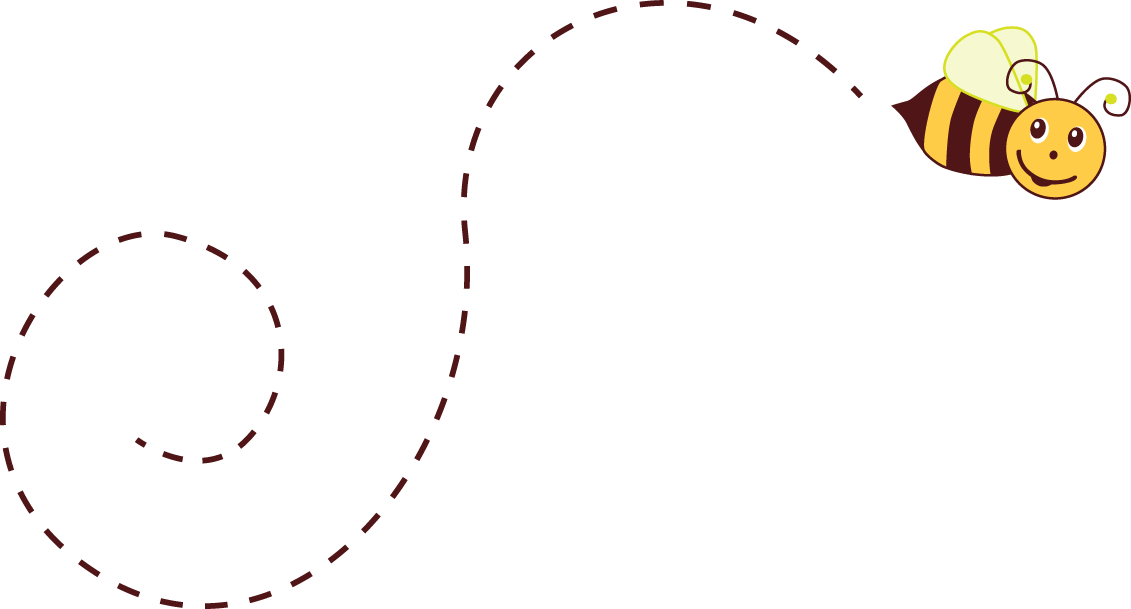 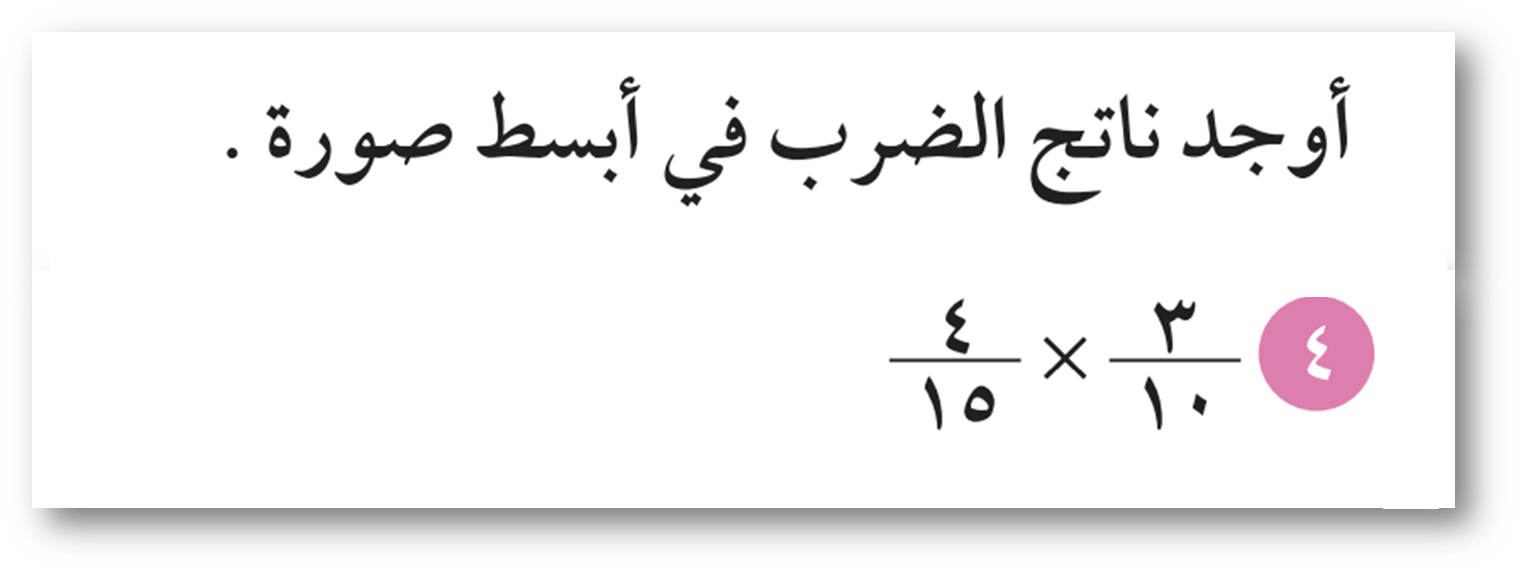 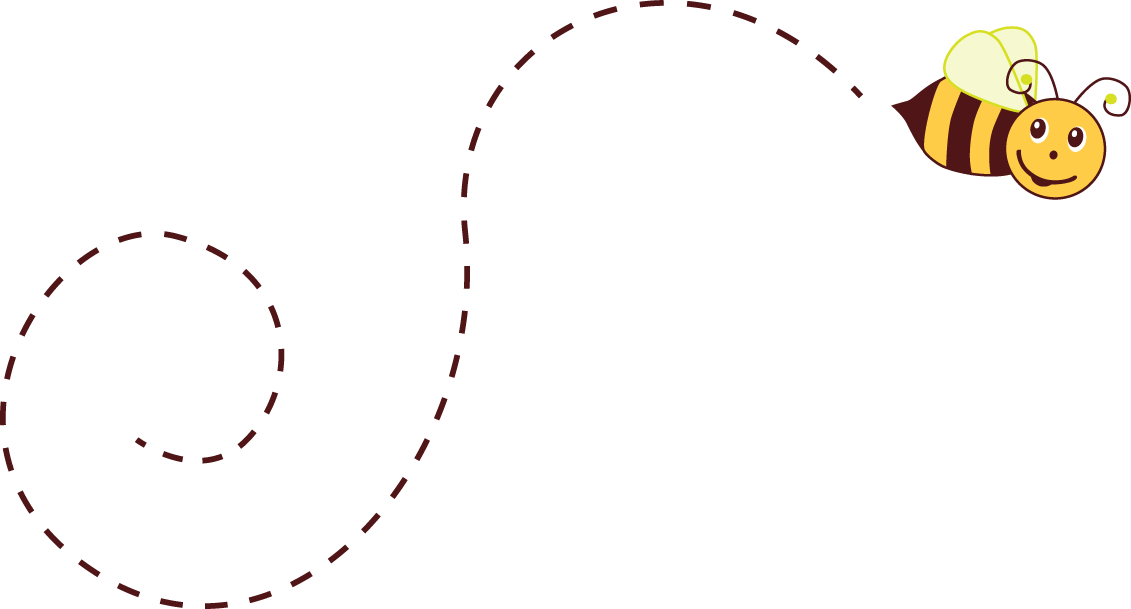 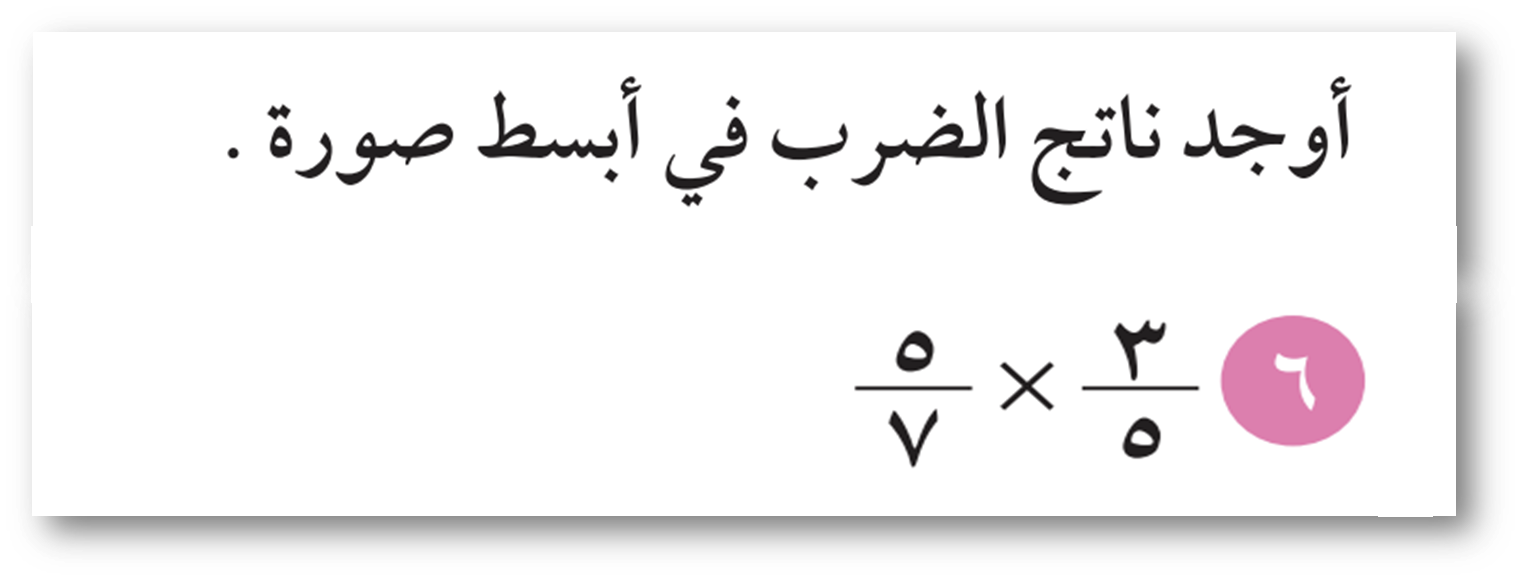 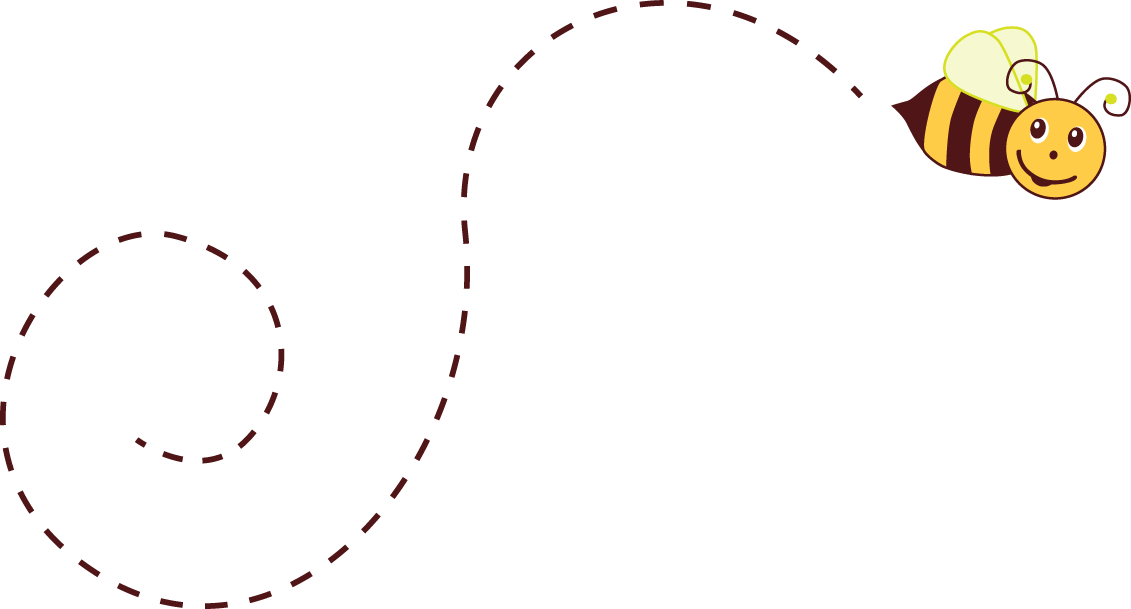 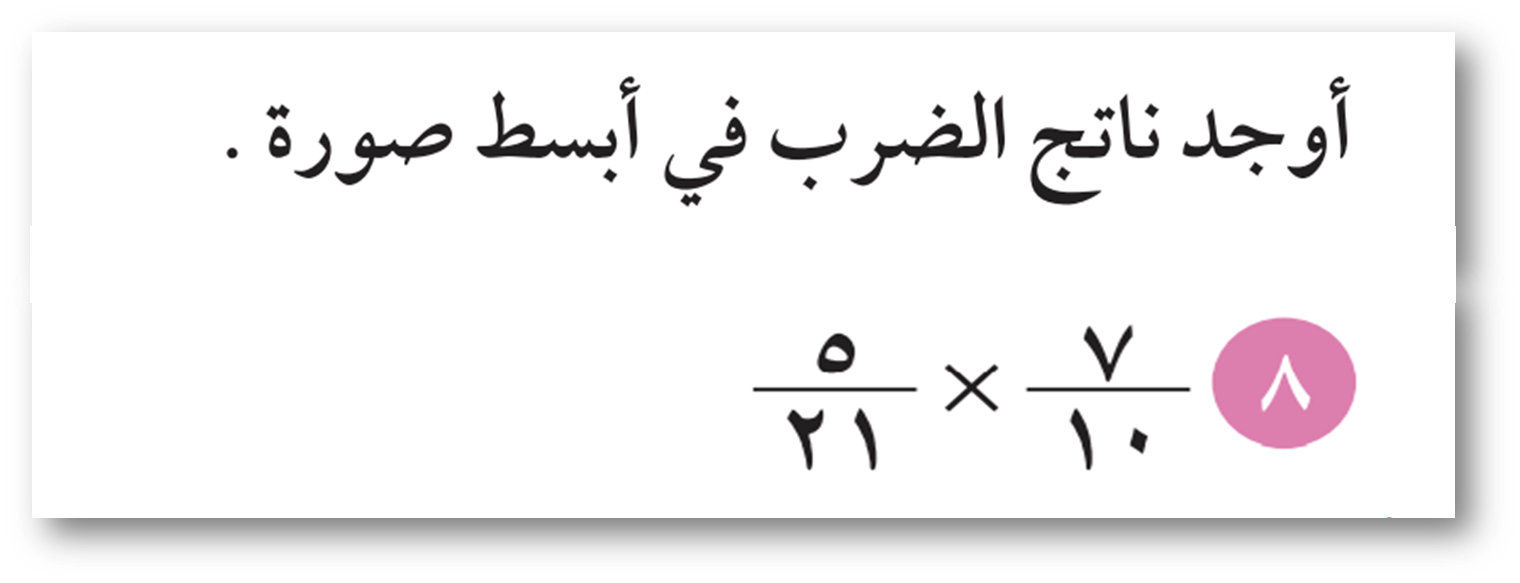 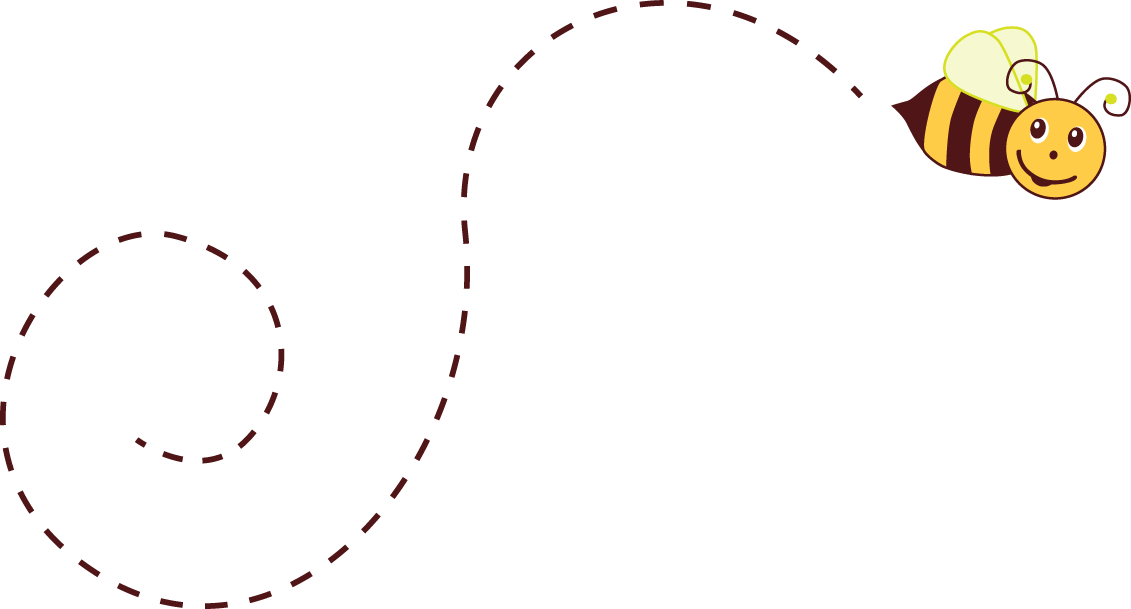 فاصل تعليمي
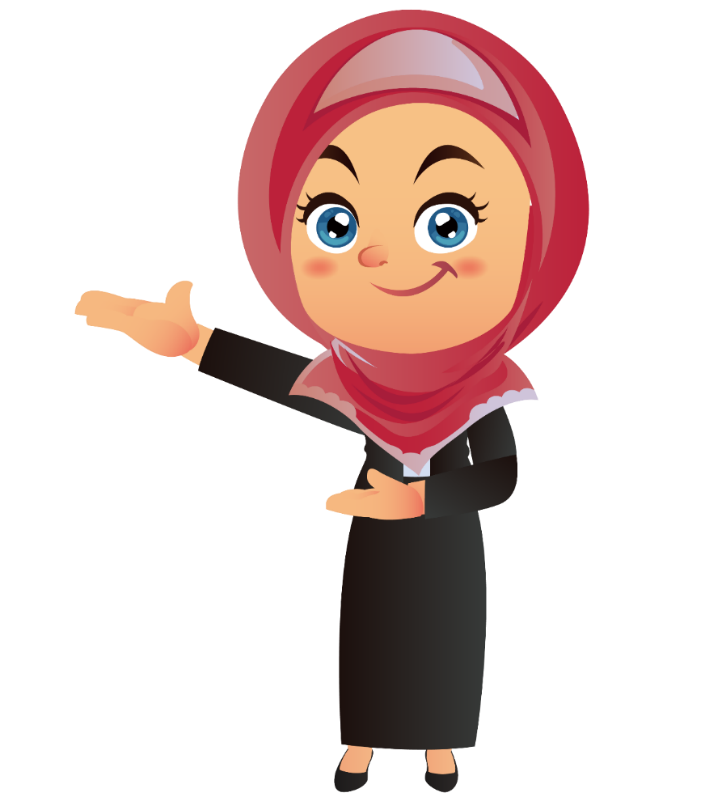 اكشف عن الصورة
26
31
6
1
21
16
11
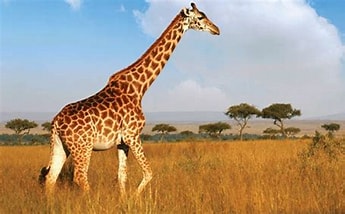 اضغط
 هنا
32
2
12
22
27
7
17
33
3
13
23
28
8
18
34
4
24
14
29
9
19
35
5
15
25
30
10
20
كتاب الطالب صفحة 41
تمـــــــــــــــــــرن
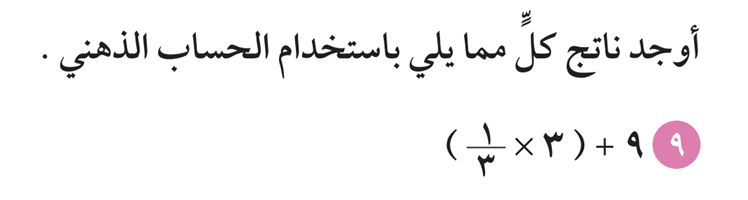 كتاب الطالب صفحة 41
تمـــــــــــــــــــرن
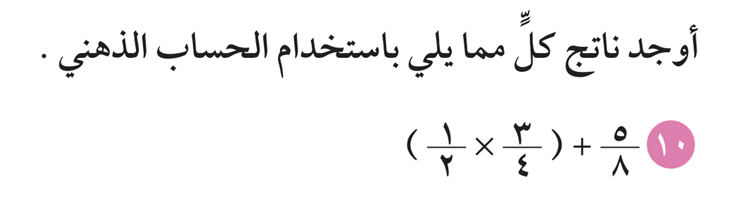 كتاب الطالب صفحة 41
تمـــــــــــــــــــرن
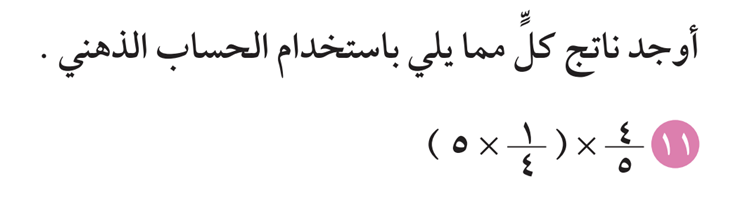 كتاب الطالب صفحة 41
تمـــــــــــــــــــرن
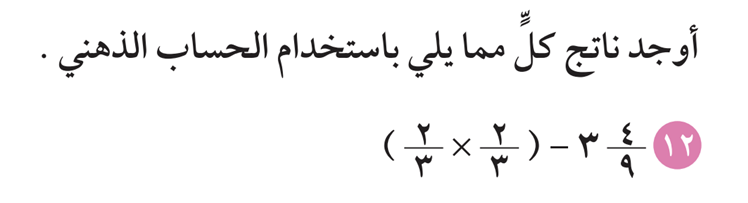 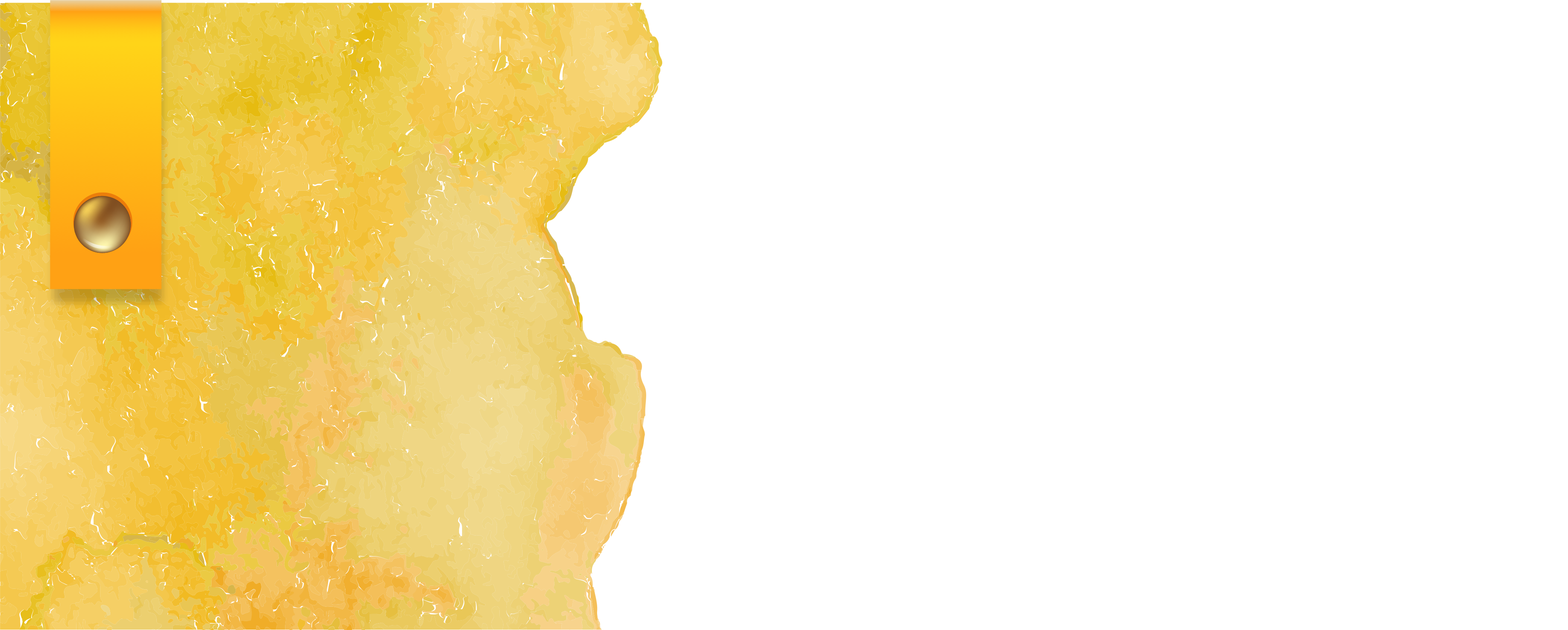 التقييم
 المختصر
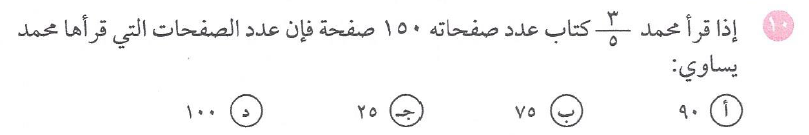 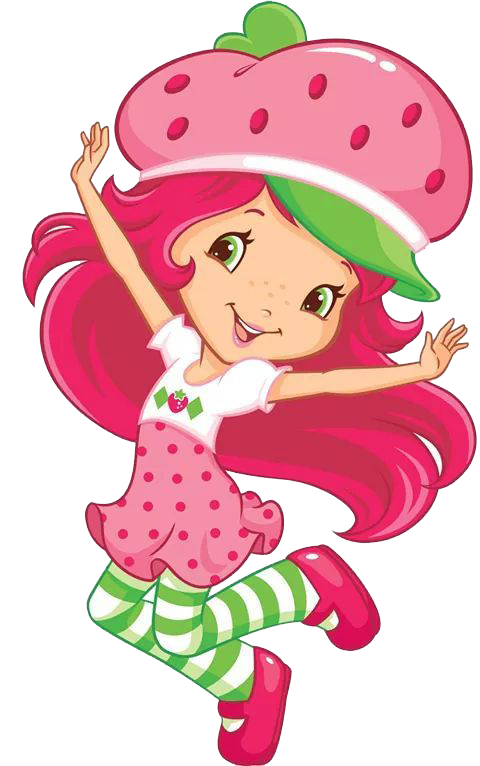 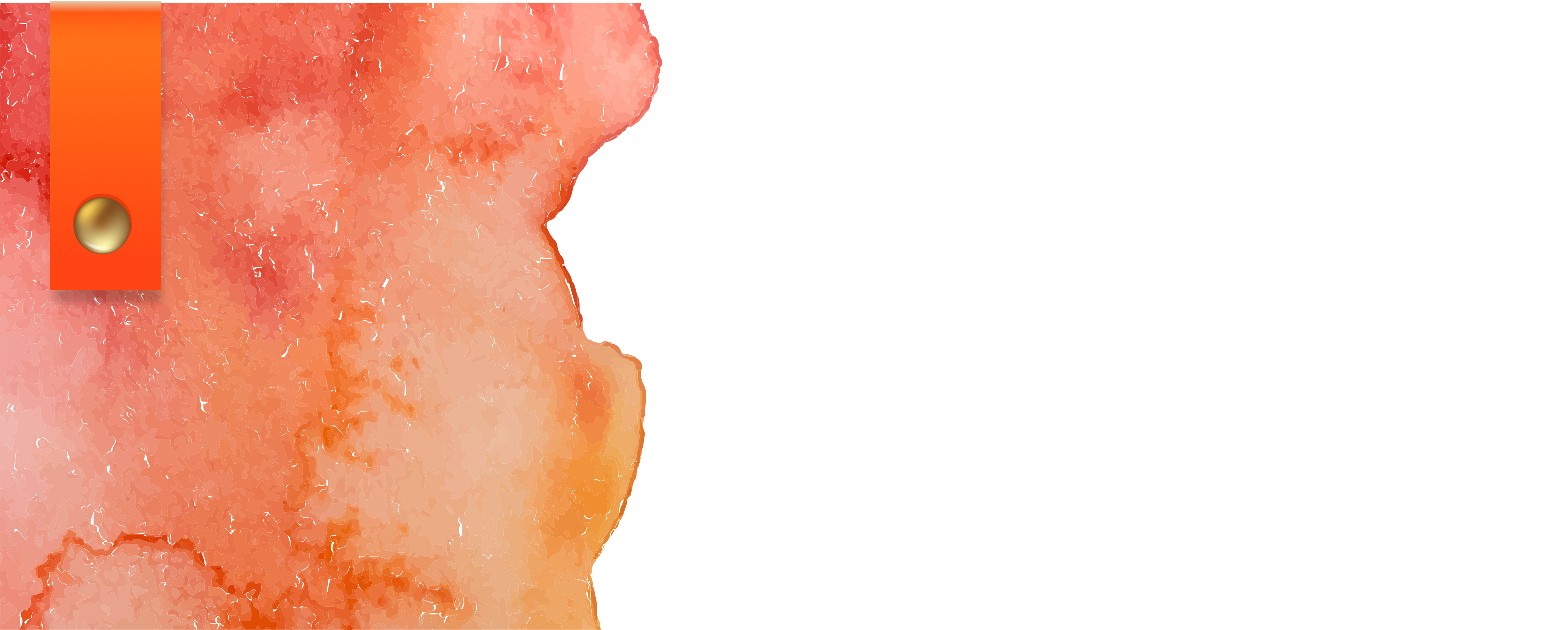 الخاتمة
ماذا تعلمنا اليوم؟